Муниципальное казенное общеобразовательное учреждение
Бутурлиновская основная общеобразовательная школа №4
Бутурлиновского муниципального района Воронежской области
Адрес:  397501, Воронежская область, г. Бутурлиновка, ул.  Победы, 76
Телефон: 8(47361) 3-15-41, butur4@mail.ru
СОЦИАЛЬНЫЙ ПРОЕКТ
«ПОБЕДА В СТИЛЕ «ГРАФФИТИ»
Автор проекта:
Южакова Наталья Николаевна
Актуальность
Одна из главных проблем патриотического воспитания заключается в том, что у части молодого поколения  имеется слабая  базовая историческая память, составляющая основу  патриотических  представлений.
    Молодое поколение должно помнить и чтить память героев. Общий долг - сберечь историческую память и донести ее до наших потомков.
Цель проекта:
силами молодежи и подростков 
    г. Бутурлиновка  ежегодно создавать серию рисунков в стиле «граффити», посвященных теме Великой Отечественной войны и отображающих личное отношение молодых людей к памятным страницам истории своей страны.
Задачи:
-     увековечить память о Великой Отечественной войне;
-   сформировать команду для участия в реализации проекта;
-   развивать потребность в активной творческой  деятельности;
создать условия для самореализации, самоутверждения, формирования активной гражданской позиции;
-    привлечь общественное внимание  к современным проблемам в молодежной среде;
-    обеспечить эффективную  социализацию  молодежи, находящейся в трудной жизненной ситуации (или «группа риска»).
-    овладение участниками проекта основными знаниями и умениями в области техники «граффити»;
-    выявить и поддержать талантливую молодежь, занимающуюся художественной деятельностью.
Проект предполагает организацию и проведение ежегодной просветительской и творческой деятельности среди подростков и молодежи г. Бутурлиновка, направленной на увековечивание памятных дат и событий Великой Отечественной войны, укрепления единства российской нации, традиционных нравственных и духовных ценностей,  посредством участия молодежи в проекте «Победа в стиле «граффити».
Целевая группа
Проект направлен на молодых людей в возрасте от 14 до 25 лет. Основную часть целевой аудитории составляют школьники и студенческая молодежь. 
    Мероприятиями в рамках реализации проекта охватываются более 200 человек, проживающих на территории
     г. Бутурлиновка.
Социальные партнеры
Результаты проекта-Ежегодное  участие в реализации проекта обучающихся, родителей, педагогов, студентов, представителей  администрации и Общественной палаты  г. Бутурлиновка общей численностью свыше 270 человек;- За два года реализации проекта созданы рисунки в стиле «граффити» на специально выделенных площадях города, посвященных тематике Великой Отечественной войны общей площадь более 147 кв.м.-Получена ежегодная помощь и поддержка со стороны  ряда спонсоров; ОАО «Бутурлиновский Мелькомбинат», ООО «Ремет», ИП Кучмасов В.И. и др.- Участие в реализации проекта представителей органов власти работающих с молодежью в количестве свыше 12 человек; -Широкая огласка и одобрение со стороны жителей г. Бутурлиновка итогов реализации проекта;
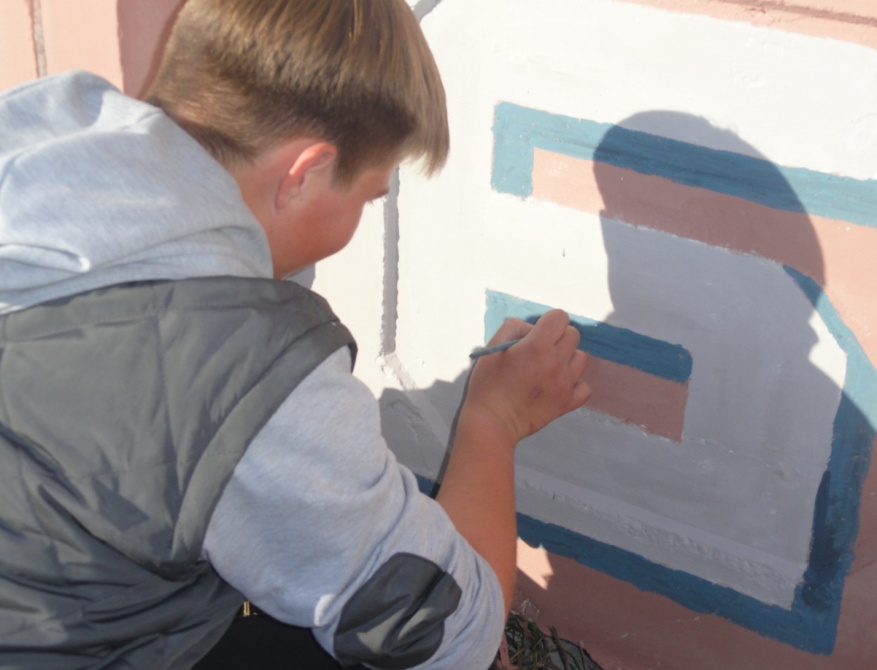 РЕАЛИЗАЦИЯ ПРОЕКТА «ПОБЕДА В СТИЛЕ «ГРАФФИТИ»»
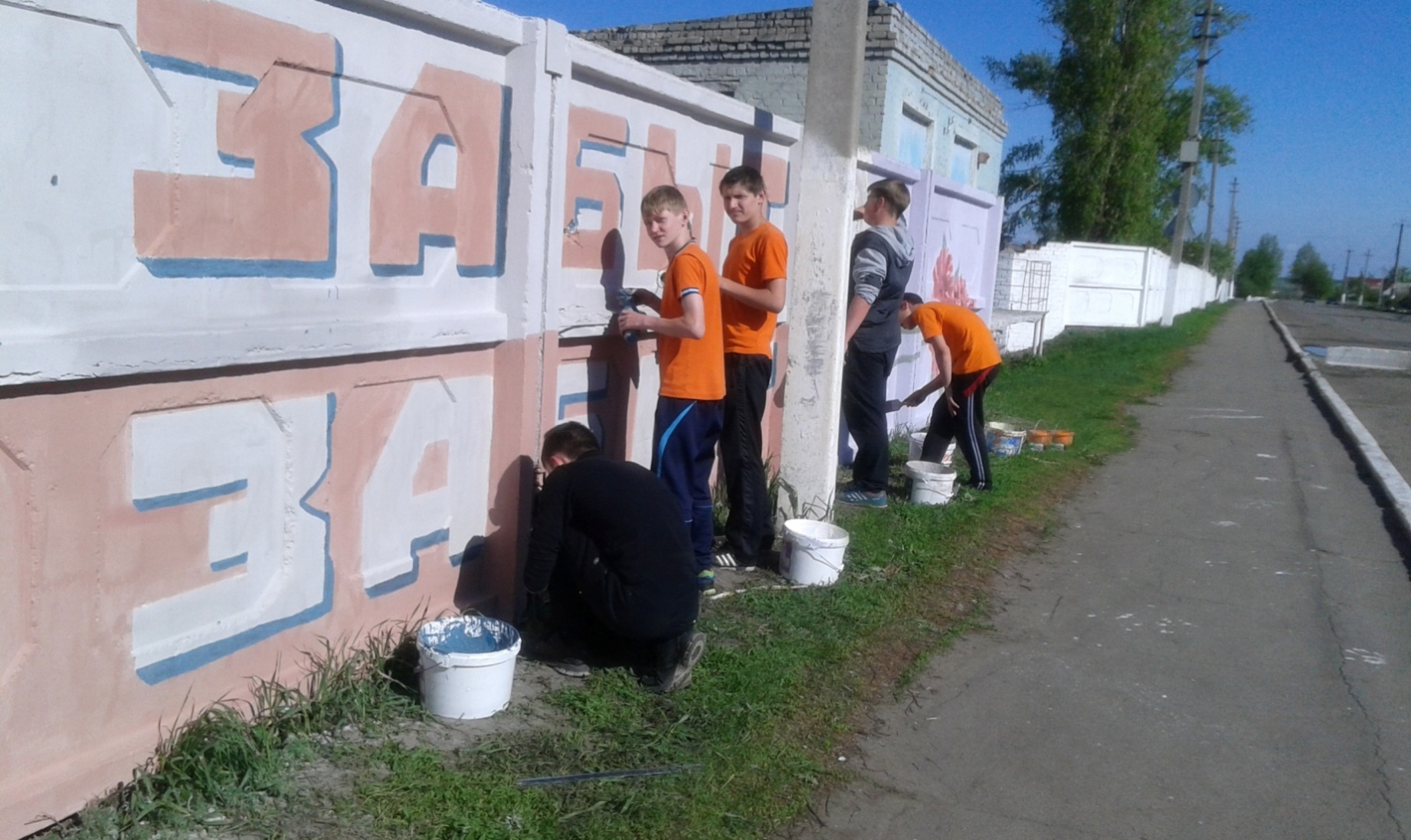 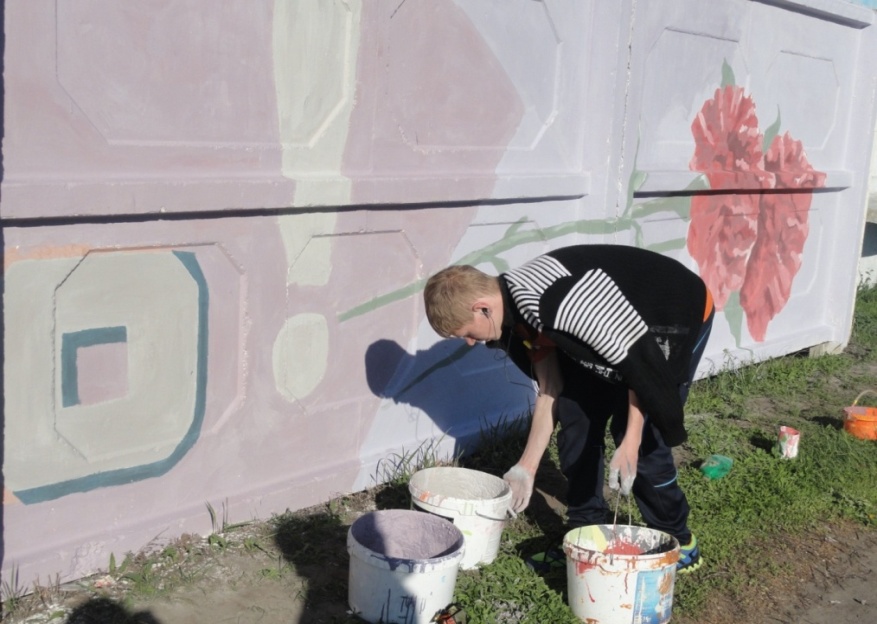 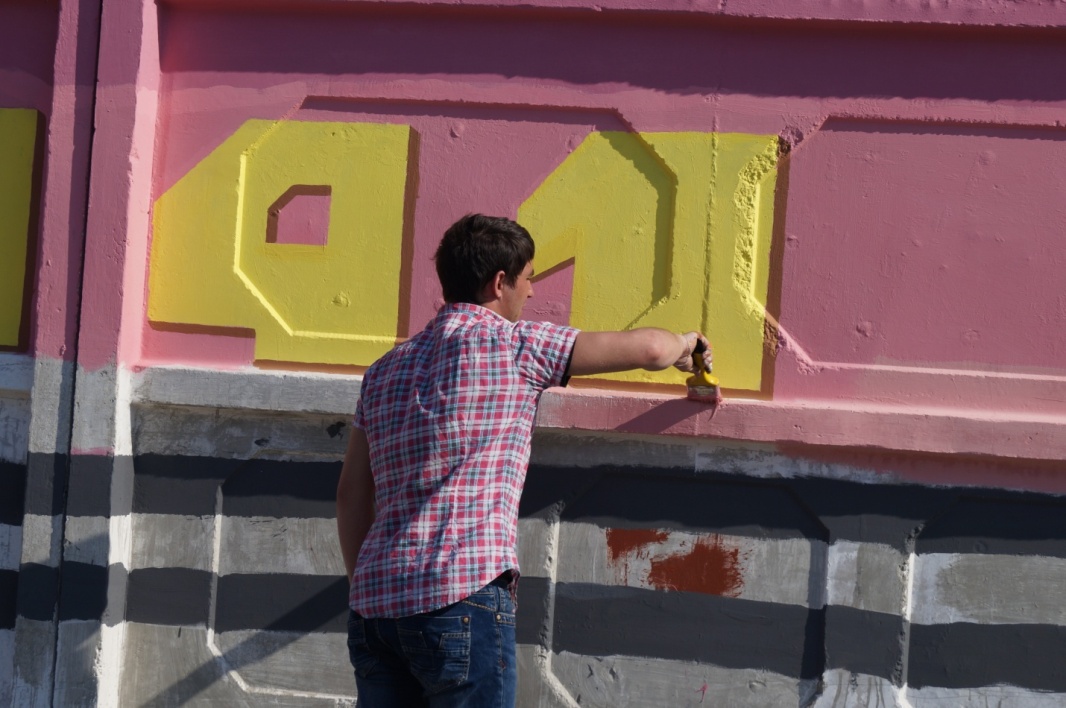 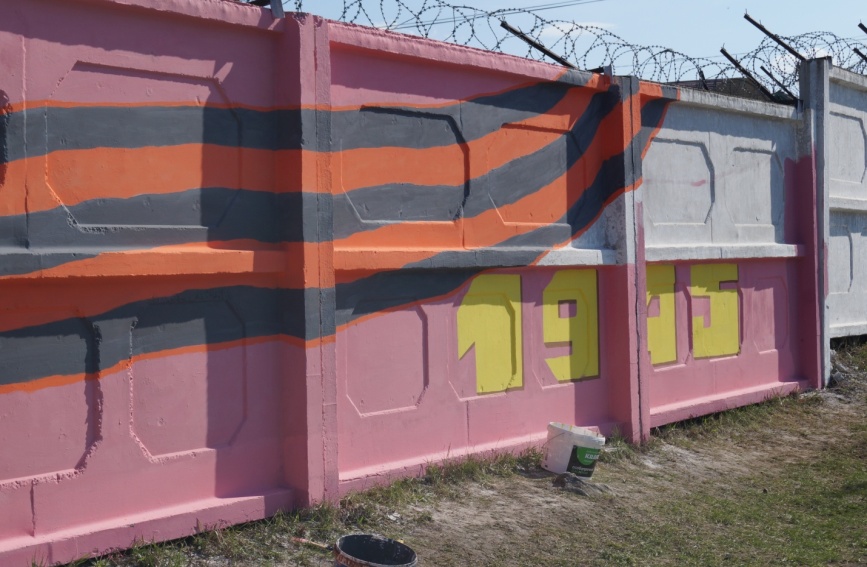 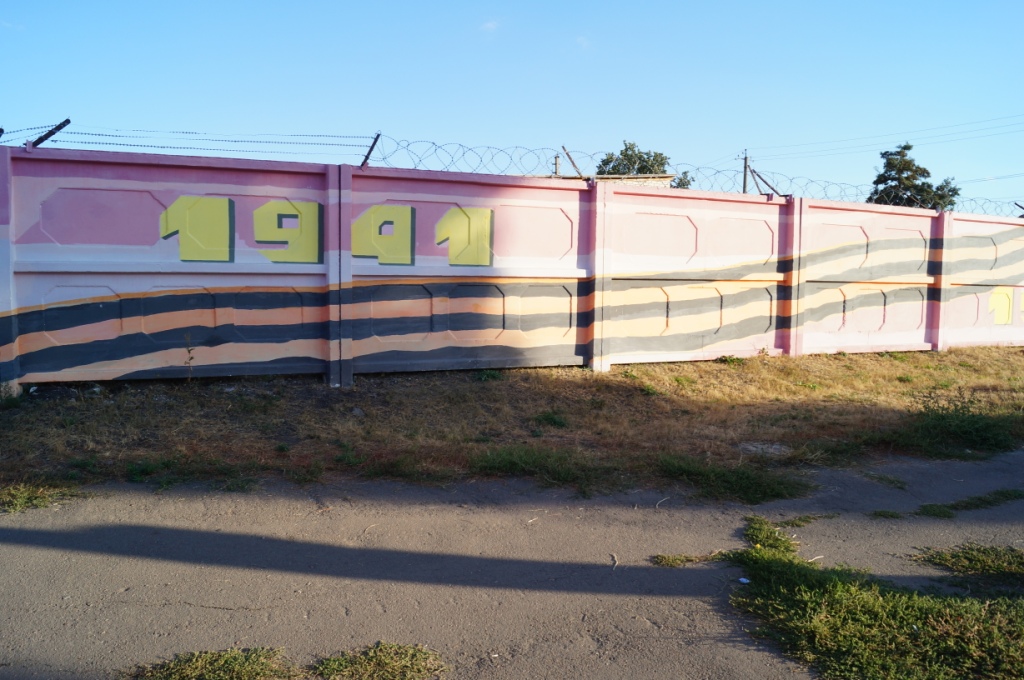 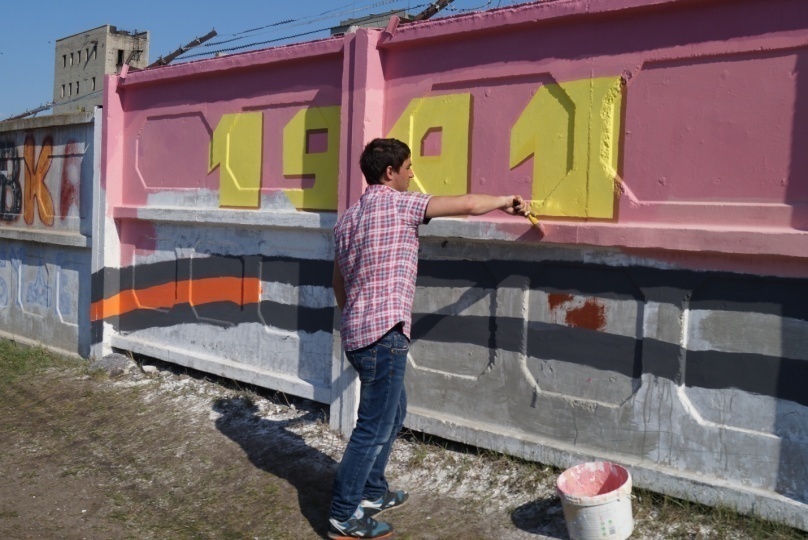 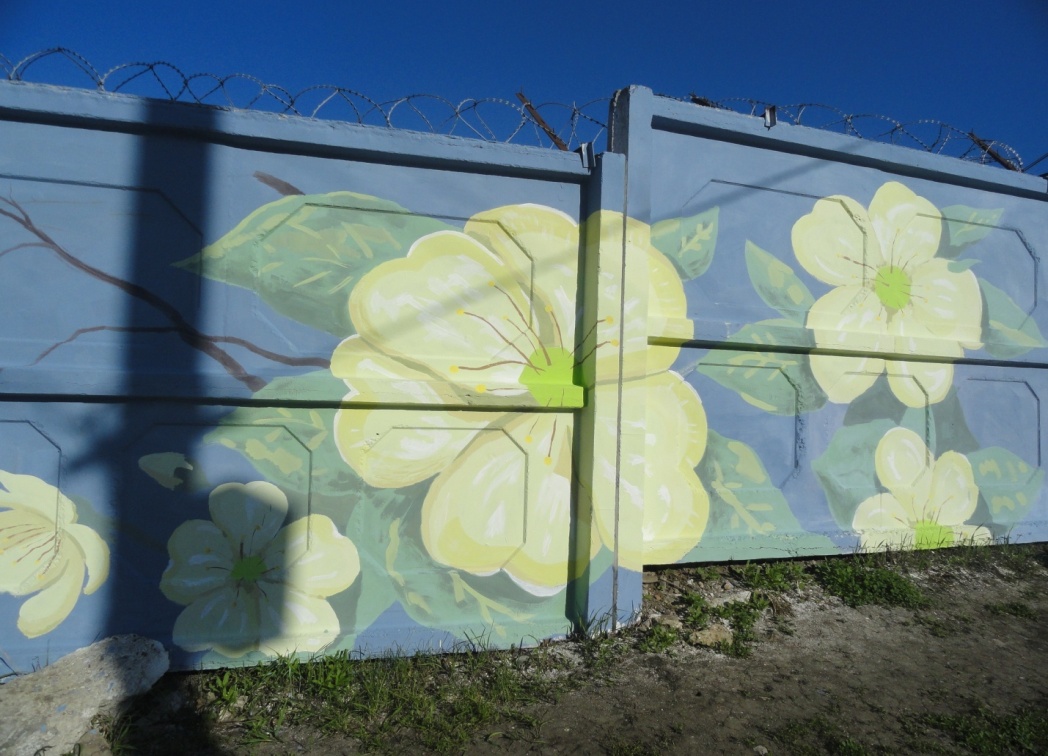 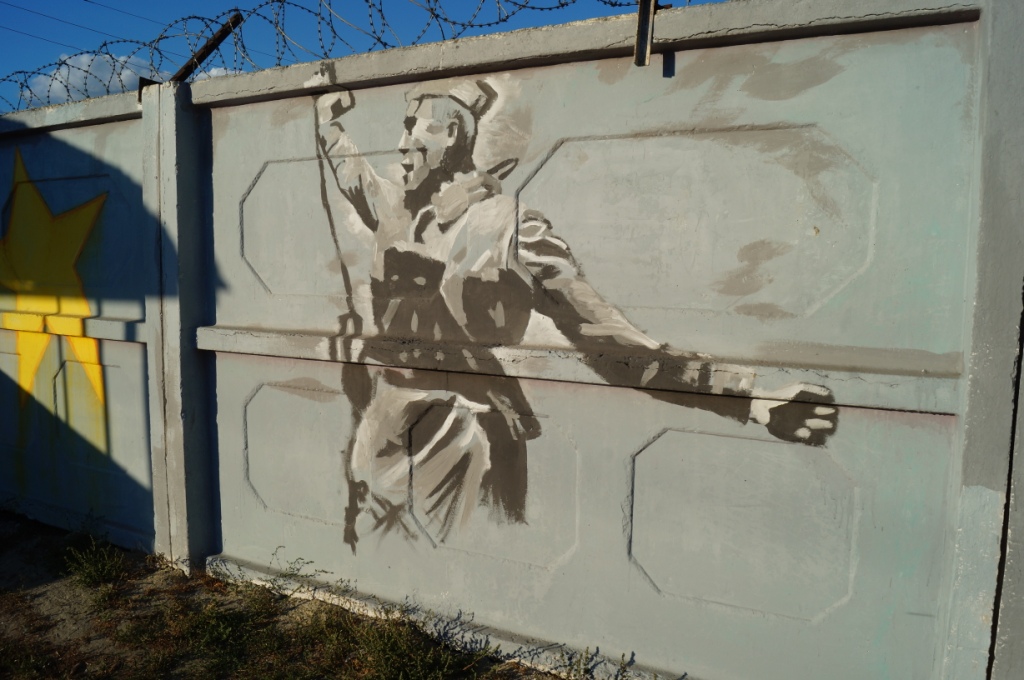 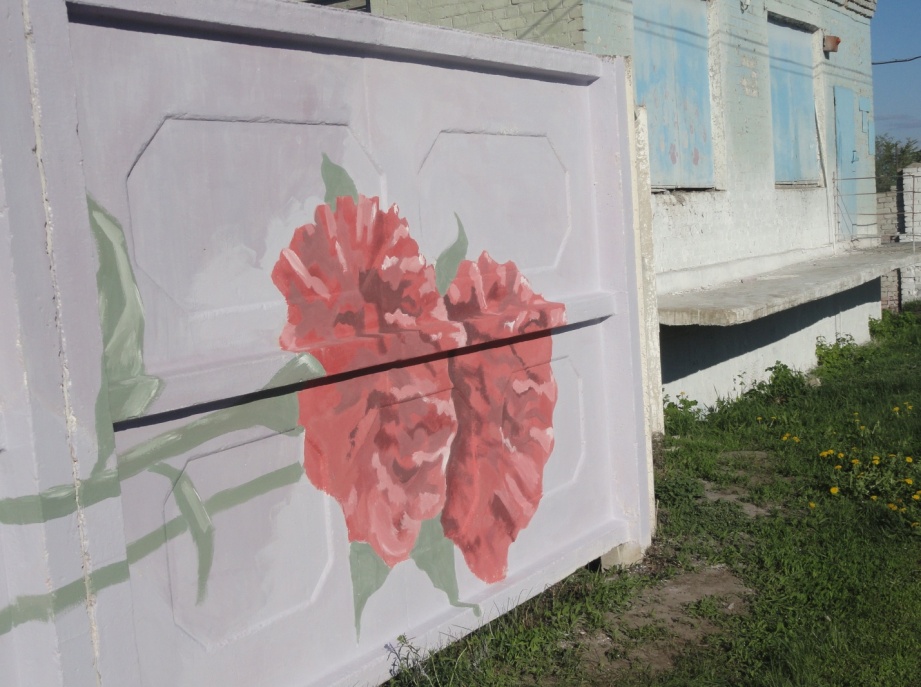 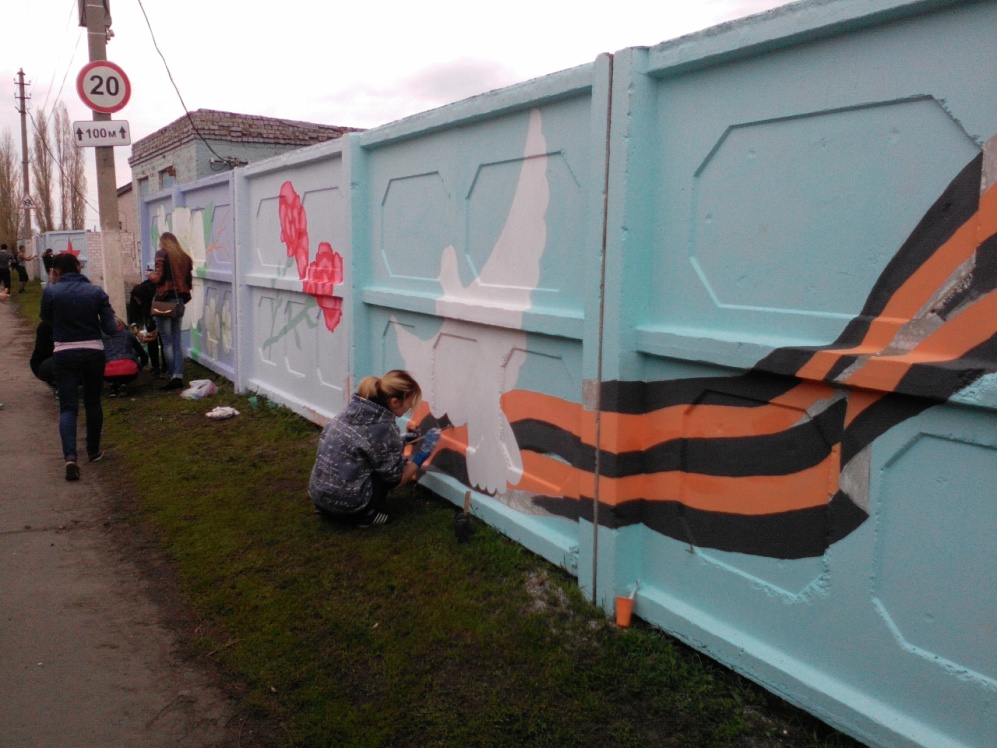 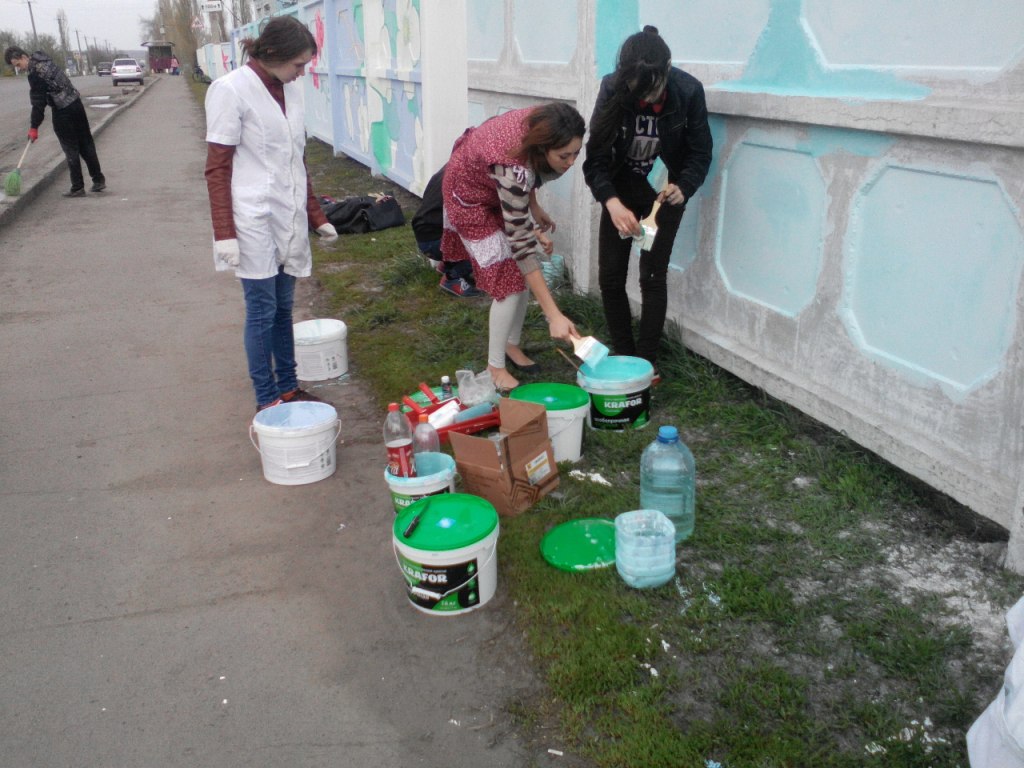 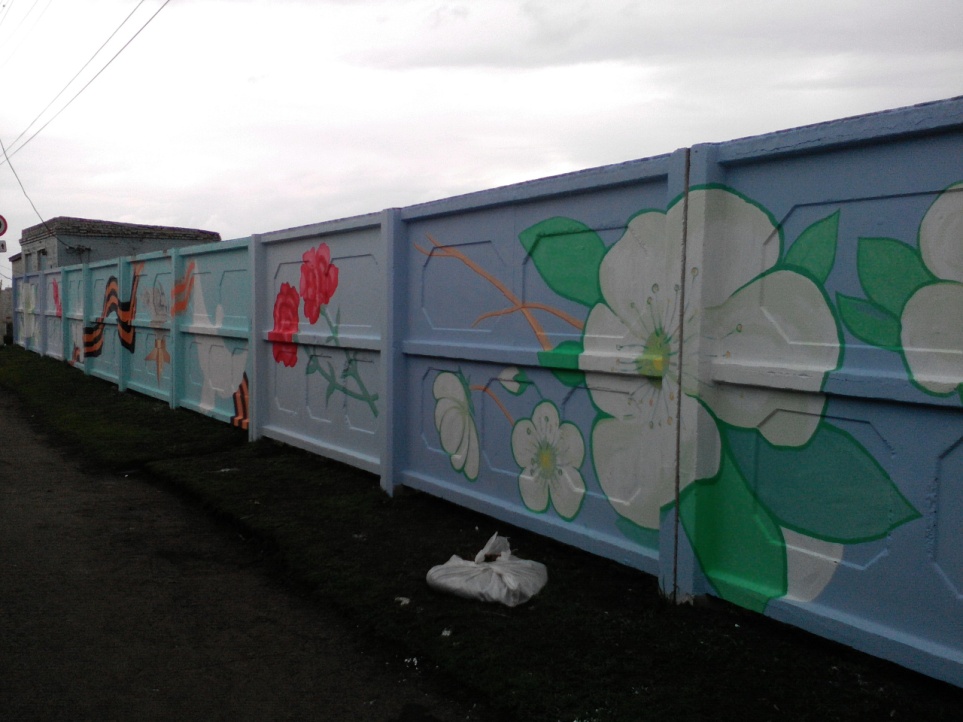 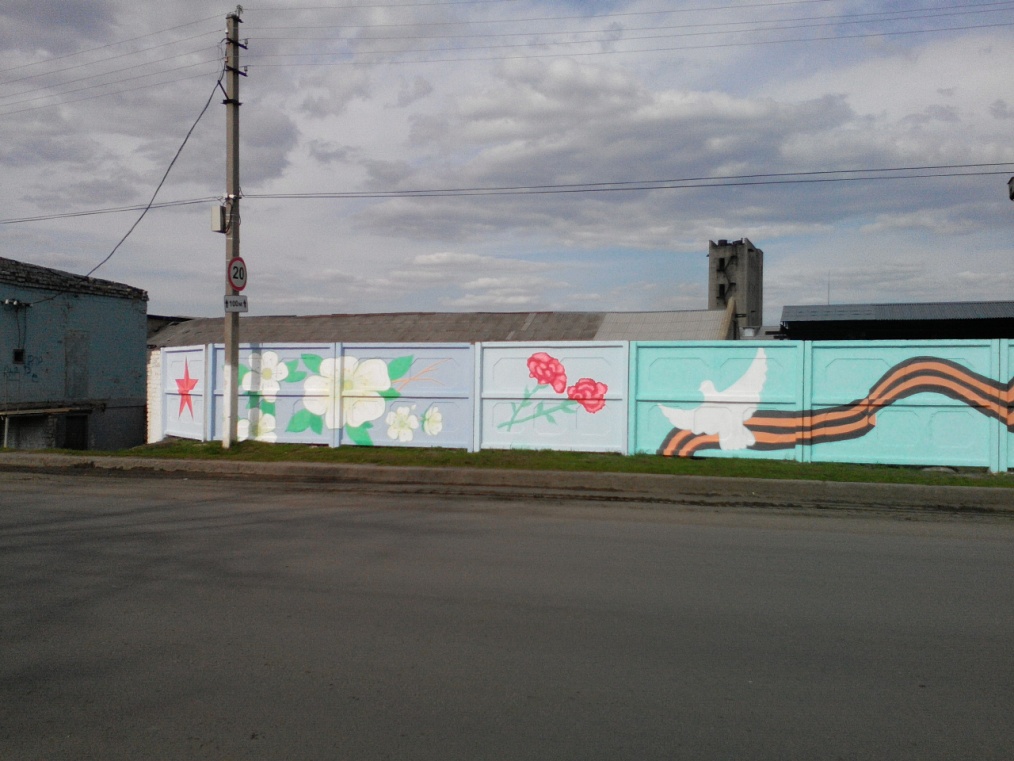 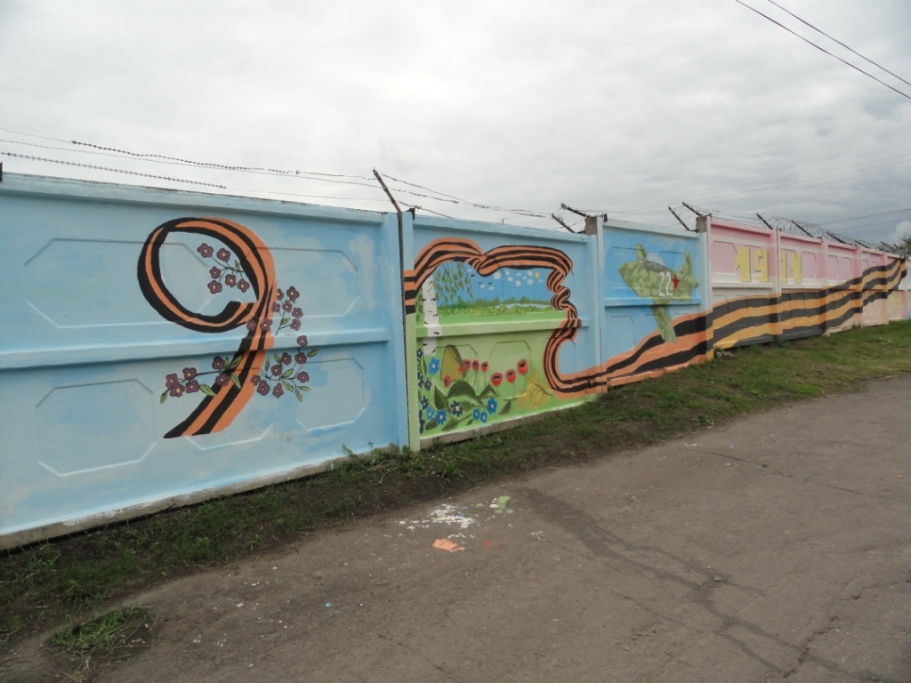 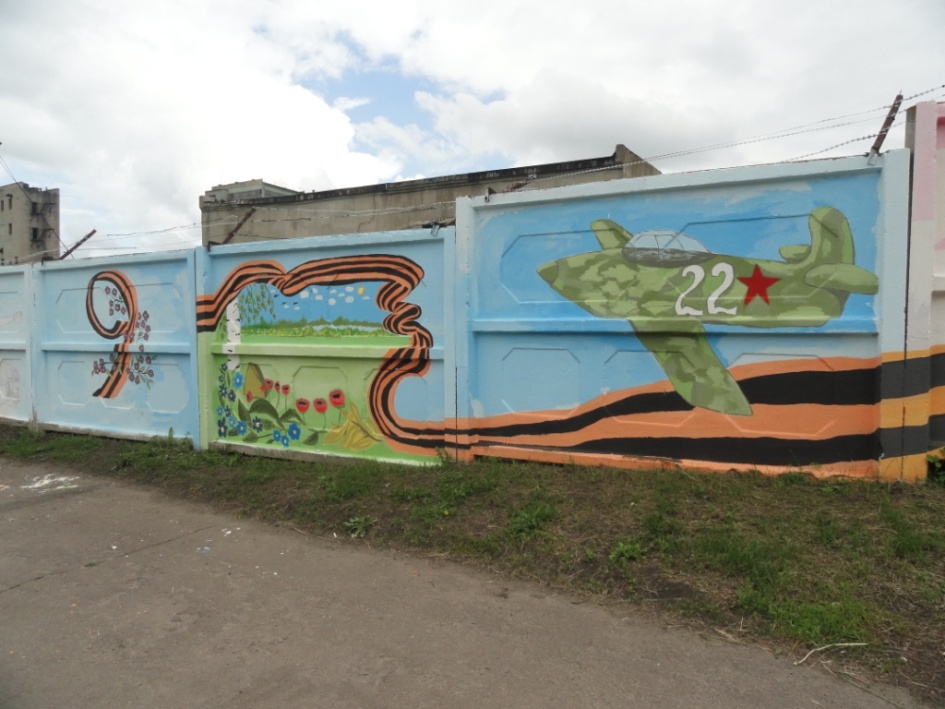 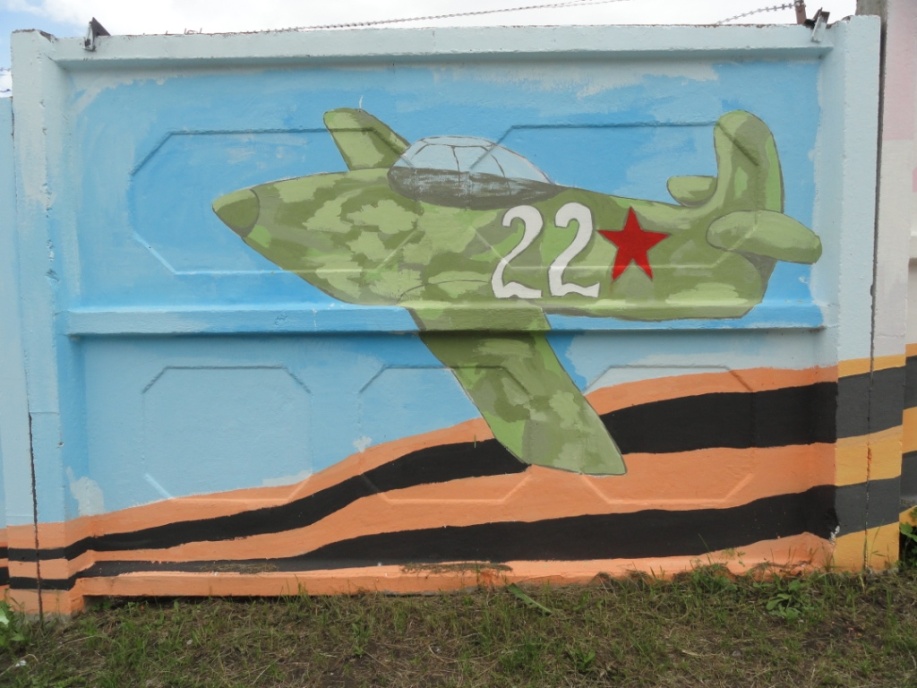 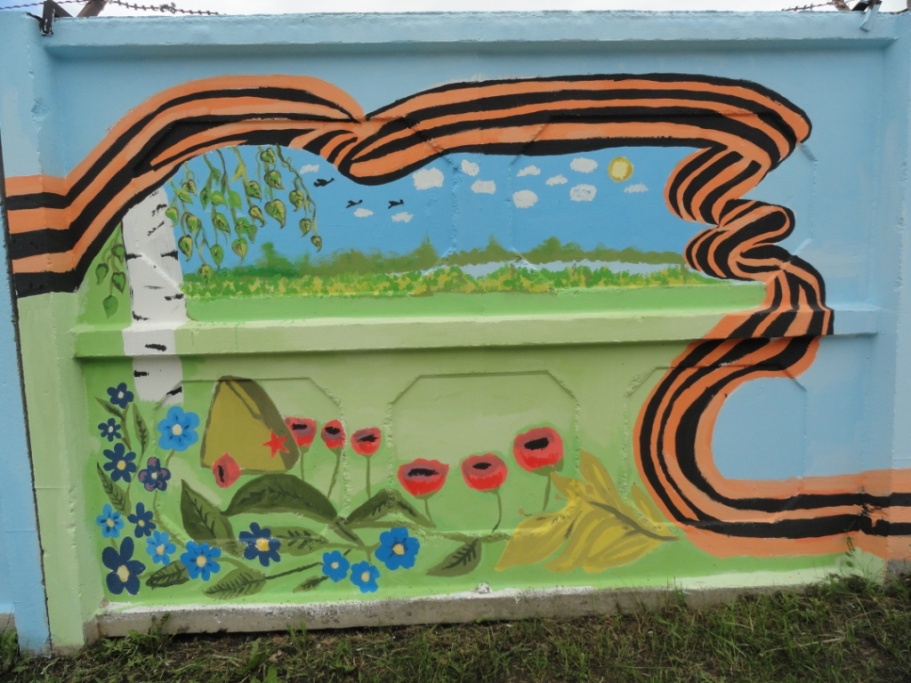 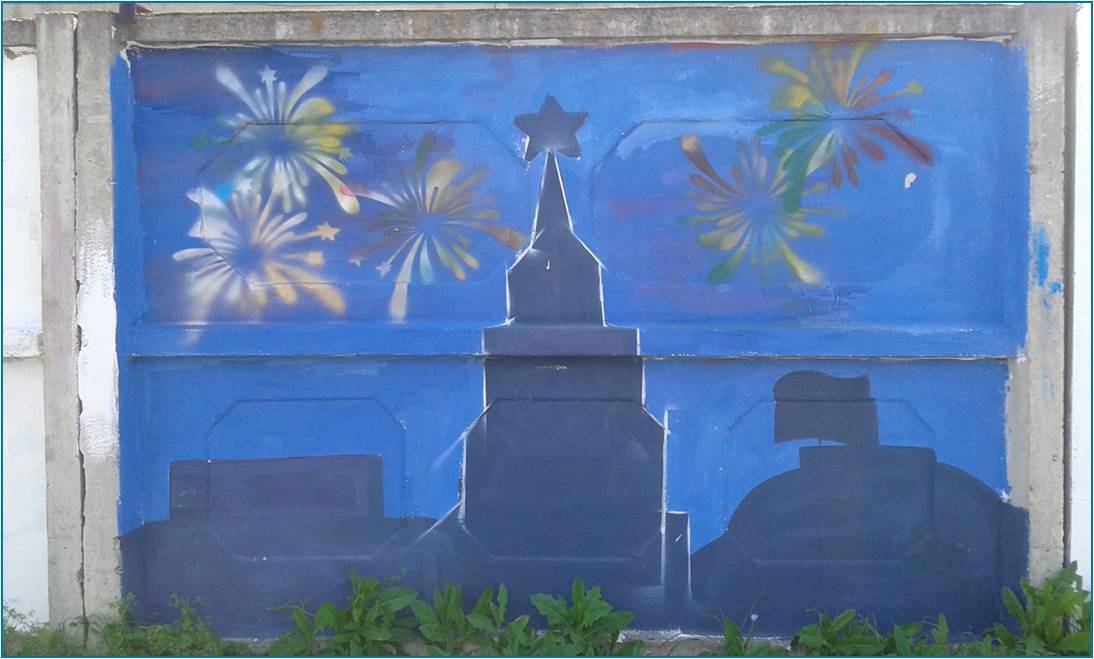 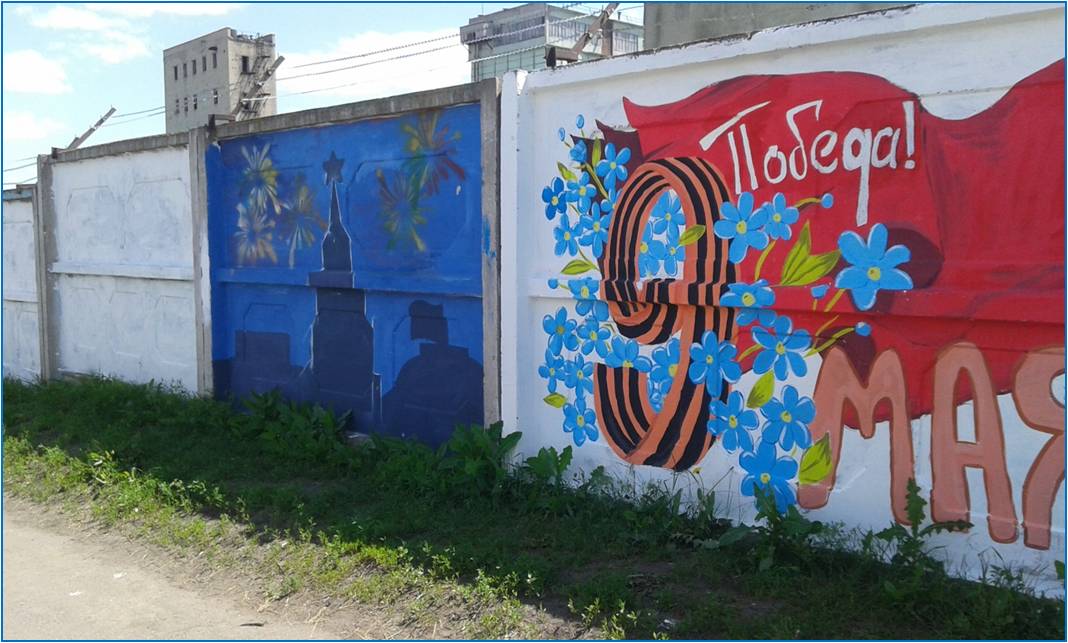 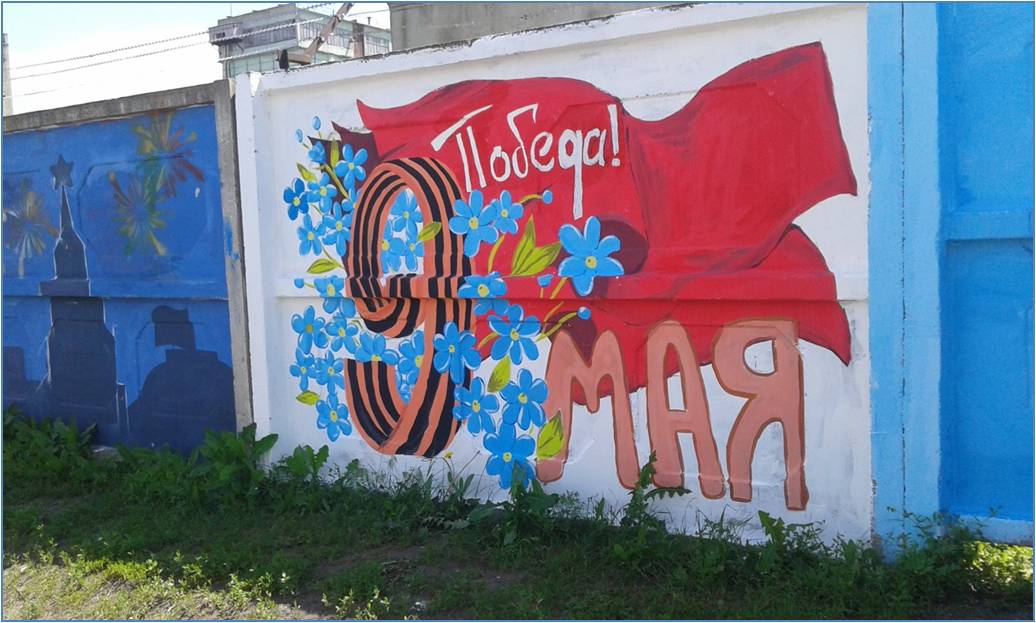 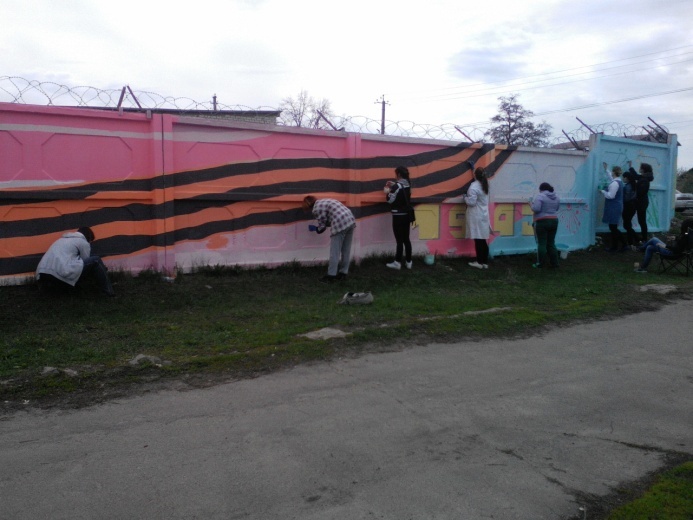 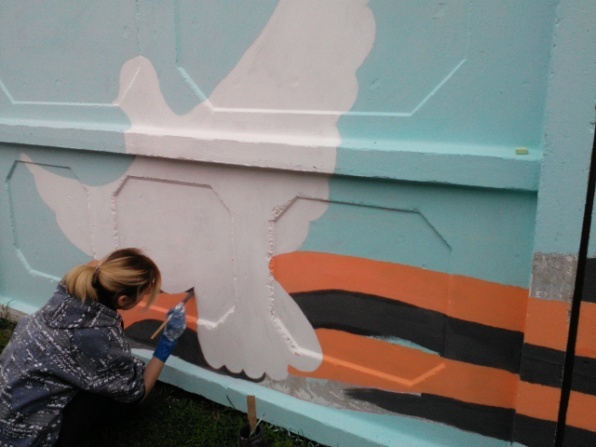 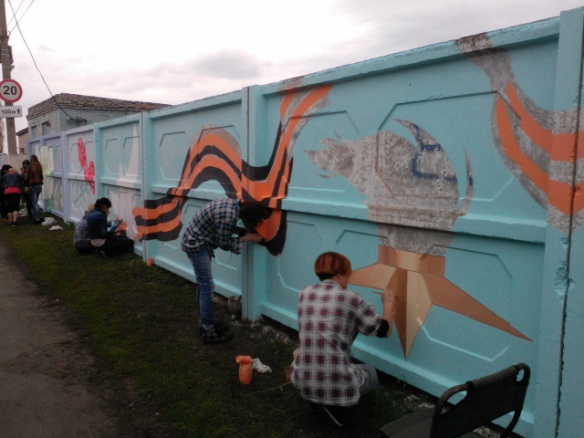 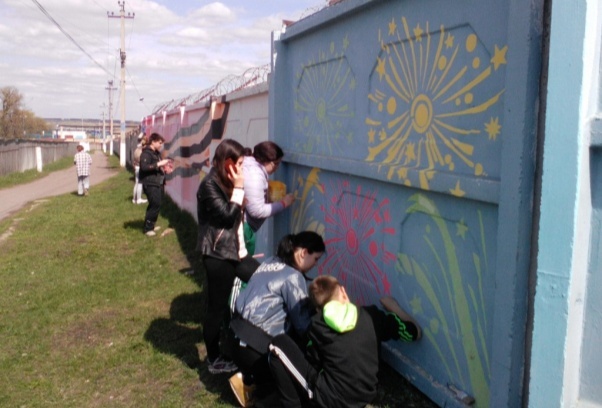 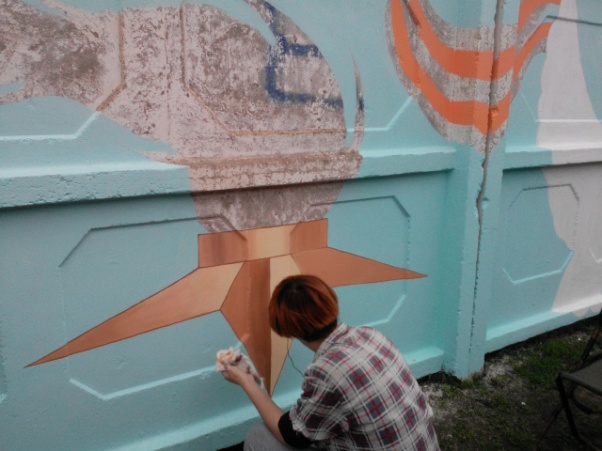 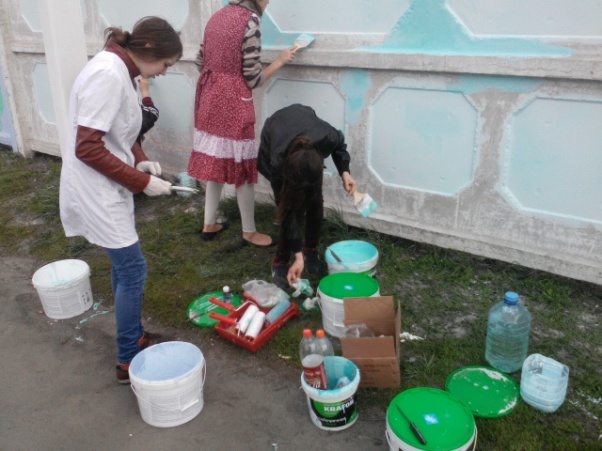 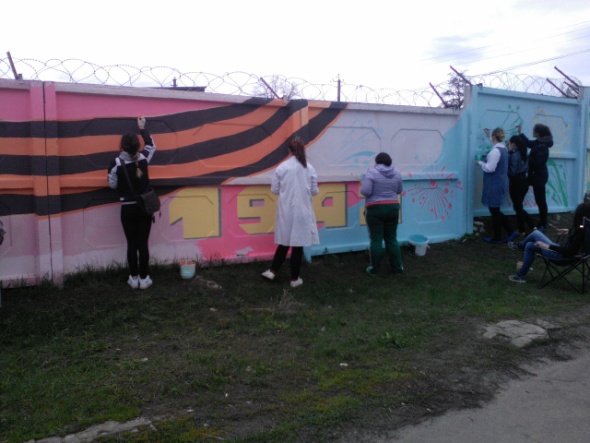 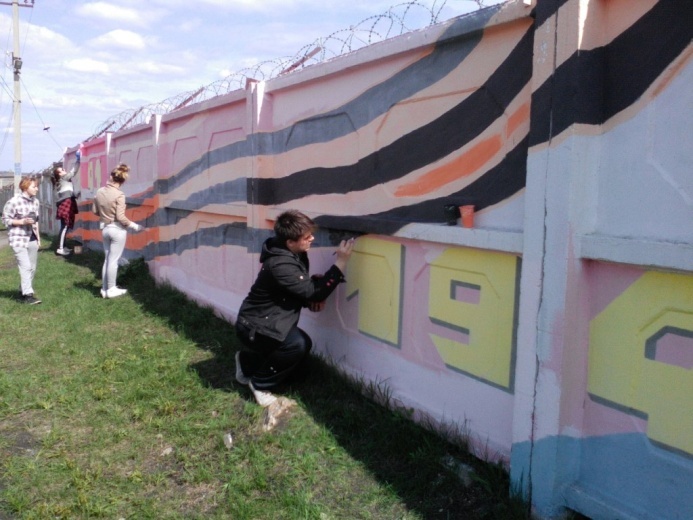 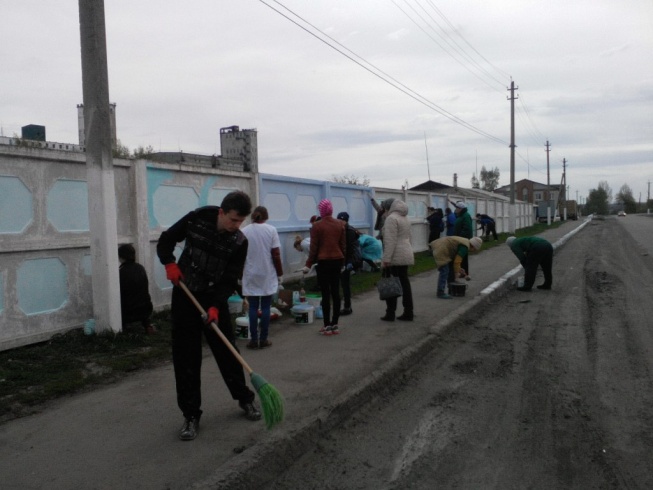 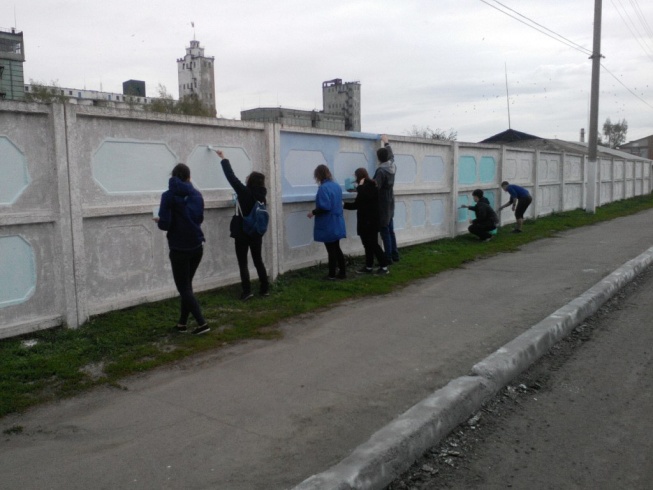 СОЦИОЛОГИЧЕСКИЙ ОПРОС РАЗЛИЧНЫХ ВОЗРАСТНЫХ КАТЕГОРИЙ ГРАЖДАН ПО ИТОГАМ РЕАЛИЗАЦИИ  ПРОЕКТА